Ontogeneze
lidské
motoriky
© Tom Vespa
Ontogeneze
je proces, kterým prochází jedinec od splynutí pohlavních buněk až po dospělost.


Ontogeneze spolu s fylogenezí patří do evoluční biologie.
Zákony ontogeneze člověka
celistvosti a jednoty organismu (změny motorických funkcí jsou v úzké souvislosti se změnami tělesnými a psychickými)


nezvratnosti a neopakovatelnosti (vývoj probíhá po etapách a jejich sled je nezvratitelný)


diferenciace a specializace (postupem věku dochází k účelové diferenciaci motoriky, vzrůstá interindividuální variabilita)


nerovnoměrnosti (velikost vývojových změn neprobíhá rovnoměrně – zhruba ve fázích vzestupu, kulminace a involuce, regrese)
© Tom Vespa
Zákony ontogeneze člověka
jednoty biologického a sociálního (vývoj lidského organismu probíhá jako proces socializace)

asynchronie (vývoj všech změn organismu probíhá sice podle zákona celistvosti, ale asynchronně. Střídá se období akcelerace a relativního klidu, senzitivní období)
© Tom Vespa
Sekvenční pravidla
motorického vývoje
cefalokaudálního trendu (vývoj motoriky postupuje od hlavy k dolním končetinám)

centrálně periferního trendu (vývoj motoriky postupuje od centra těla k periferii)

recipročního propojení (princip pro udržování rovnováhy v protikladných částech těla při složitější činnosti, např. na nejnižší úrovni flexory - extenzory)

funkční asymetrie (vývoj směřuje k funkční asymetrii – pohybové lateralitě)

individualizace (vývoj jedince je jedinečný a neopakovatelný ve všech jeho znacích a projevech)

autoregulační fluktuace (vývoj motoriky probíhá za náhodného střídání fází progresivního vývoje a relativní stabilizace).
© Tom Vespa
Věková období dle Příhody
kojenec               			0 – 1           
batole                 			1 – 3         
předškolní věk      		3 – 6
ml. školní věk       		6 – 11   prepubescence
st. školní věk       			11 – 15  pubescence
ml. dospělost       			15 – 20  postpubescence	 
mecítma             			20 – 30	
životní stabilizace a vyvrcholení	30 – 45	adultum
střední věk           			45 – 60
starší věk             			60 – 75	
kmetství               			75 – více
© Tom Vespa
Věková období – univerzální členění (lékaři)
prenatální období 
oplozené vajíčko (zygota) od oplození do konce 1. týdne
embryo (zárodek) 2. týden – 8. týden
fetus (plod) 9. týden – porod

	novorozenecké období 	1. den – 28 dní 
	kojenec 			28 dní – 1 rok 
batolecí období 		1 rok – 3 roky 
mladší batolecí období 1–2 roky 
starší batolecí období 2–3 roky
předškolní období 		3–6(7) let 
školní období 		6(7)–15 let 
mladší školní období 6–11 let 
starší školní období 11–15 let (puberta)
dospívání – adolescence 	15–20 let 
dospělost 			20–65 let 
mladší dospělost 20–35 let 
střední dospělost 35–50 let 
starší dospělost 50–65 let
stáří 			65 a více let 
presenium (stárnutí) 65–75 let 
senium (stáří) 75–85 let 
dlouhověkost nad 85 let
© Tom Vespa
Období prenatální
Před narozením člověka. Již v 1. měsíci se začíná formovat tělesná stavba i svalové skupiny, první pohyby). Od 4. měsíce intenzivnější pohyby – stupňují se.
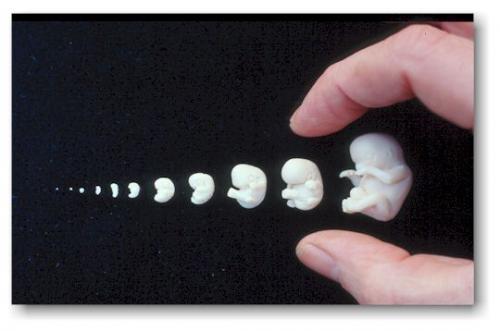 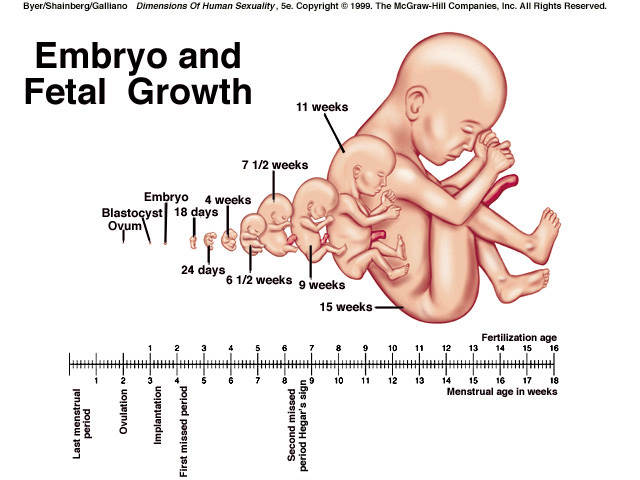 © Tom Vespa
Období novorozenecké – do 1. roku
Po narození má páteř kyfotický tvar – mírně zaoblený oblouk, na těle jsou rudimenty – zbytky fylogenetického vývoje, např. kostrč

reflexy pro udržení života, dítě si je neuvědomuje:
Sací reflex
Robinsonův reflex 	-( uchopovací reflex)
Reflex chůze 	– ucítí – li dítě na chodidlech tlak, začne šlapat nohama  začne intenzivně pohybovat nohama, rukama
Reflex plavací 	– ve vodním prostředí začne pohybovat rukama a nohama
Šíjový reflex 	- otáčí hlavu na stranu natažené ruky, druhou krčí – „šermíř“


Postnatální reflexy trvají 3 – 4měsíce, poté vyhasínají
© Tom Vespa
Období novorozenecké – do 1. roku
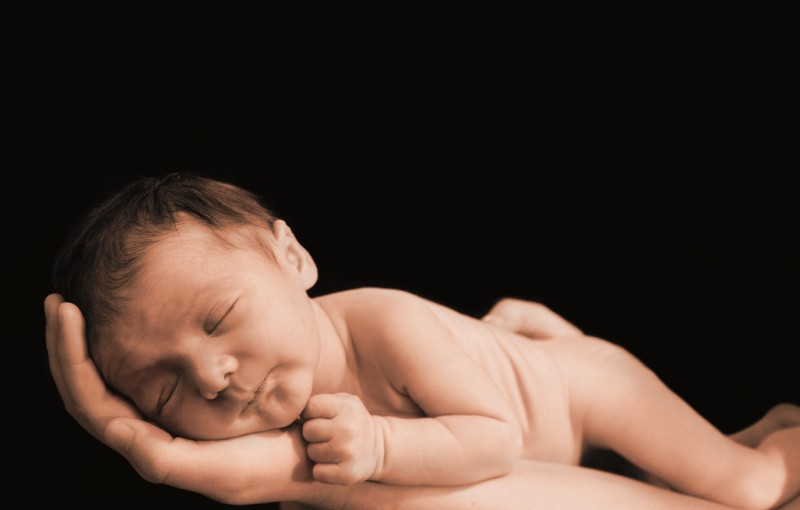 © Tom Vespa
Období novorozenecké – do 1. roku
Cefalokaudální vývoj 
 1. měsíc 	- zvedá hlavičku
 2., 3. měsíc 	- pozoruje okolí, pase koníčky 
 4. měsíc 	- lozí
 6. měsíc 	- sed
 8.- 9. měsíc 	- staví se, nejdřív s pomocí
 10. – 12. měsíc - umí stát, první kroky, krůčky na plných chodidlech
 začíná se formovat krční lordóza, hrudní kyfóza – sedem, a bederní lordóza. Vyvíjí se esovitý tvar páteře
© Tom Vespa
Období batolecího věku  1 – 3 roky
Zpočátku při chůzi padá, ale ne nebezpečně. Lokomoce se zdokonaluje, ve 3. letech umějí děti chodit jistě.

a) prvky chůze: -
 2 roky - po špičkách, ještě přísunná chůze do schodů
 3 roky - střídavá chůze po schodech, poskoky 
 2 - 3 roky -  cupitavý běh, ale neumí spojit běh se skokem ( rozběhne se, zastaví a pak teprve skočí). Špatný odhad, velká odvaha, nepružné skoky

b) házení a chytání
 jemné pohyby se učí cefalokaudálně ( loket – zápěstí – prsty)
 přeleze překážku do pasu, umí chodit, běhat, ale rádo se ještě vrací k zemi – rádo si hraje v sedě na zemi
© Tom Vespa
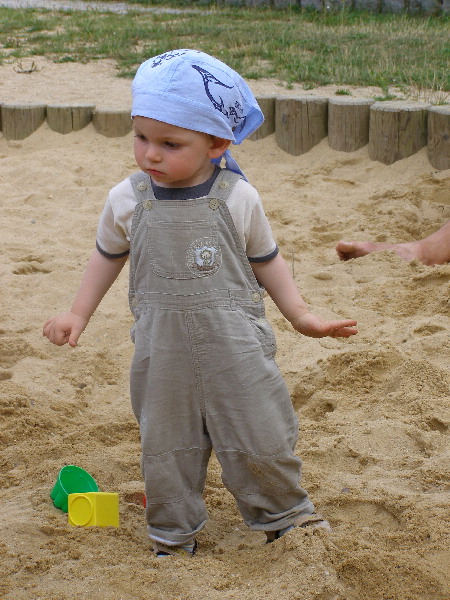 Období batolecího věku  1 – 3 roky
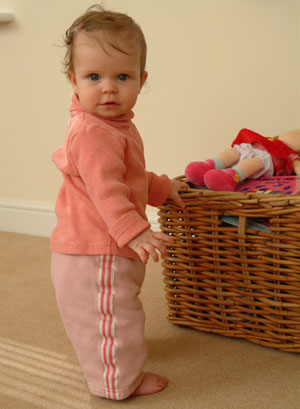 © Tom Vespa
Období předškolního věku 3 – 6 let
Dále se rozvíjejí základní pohybové dovednosti jako běh, učí se skoku a hodu. Má rádo míčové hry, zdokonalování v chytání a hodech.
Základy k některým sportovním disciplínám – 5.rok prvky gymnastiky, lyžování,plavání, bruslení, jízda na kole.

Biologický vývoj: 
 dále se formuje tvorba páteře
 dbát na správné držení těla
 cvičení – napodobování nějaké činnosti nebo zvířátka
 páteř a kosterní systém jsou pružné- možnost tvarování a vytvoření návyku
© Tom Vespa
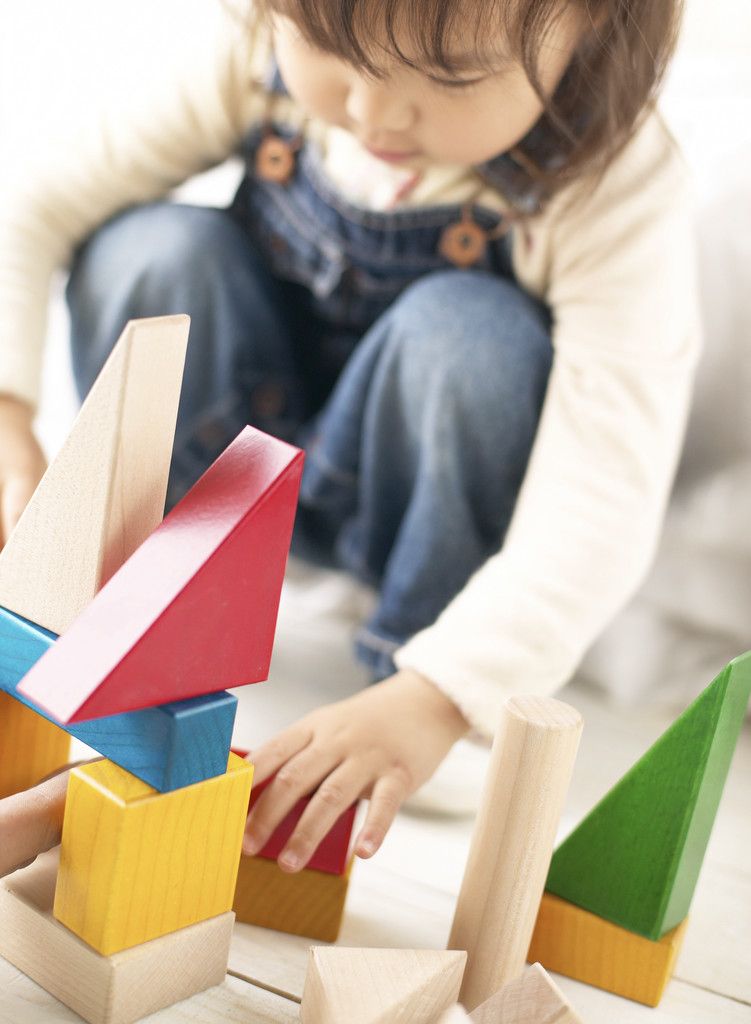 Období předškolního věku 3 – 6 let
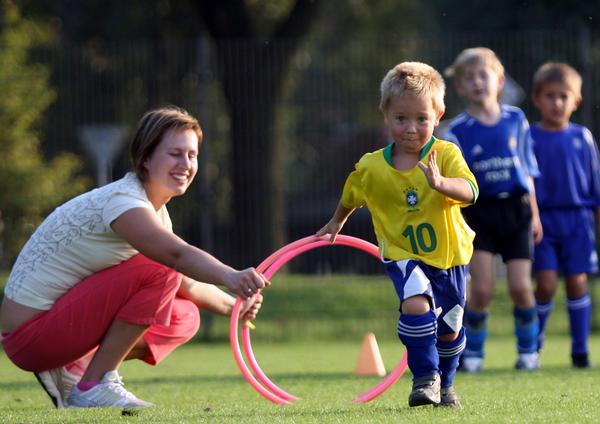 © Tom Vespa
Období mladšího školního věku 	6 – 11 let
věk 6 – 8 let – tzv. 2. dětství
 školní docházka – znamená pro dítě určité pohybové omezení
 biologická zralost pro školní docházku – FILIPÍNSKÁ míra = dítě si má dosáhnout přes hlavu na boltec ucha protilehlé ruky
 zdokonalují se pohybové dovednosti, rozvíjí se obratnost a koordinace
 učíme základní sportovní dovednosti – herní činnost, skoky, přeskoky, přelézání překážek….s náčiním, rovnováha…

věk 8 – 11 let 
 zlepšení celého vývoje motoriky
 zahajuje se většina sportovních disciplín
 nemají schopnost se soustředit dlouho na jednu činnost
 příprava by měla být co nejvšestrannější – všestranný pohybový rozvoj
© Tom Vespa
Období mladšího školního věku 	6 – 11 let
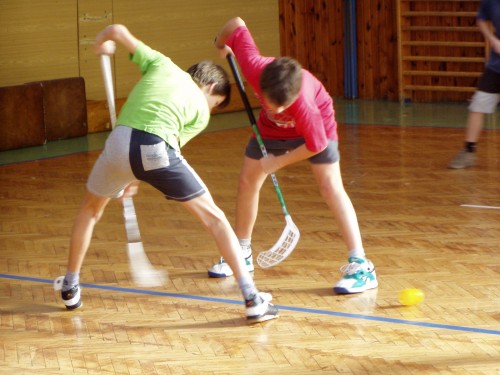 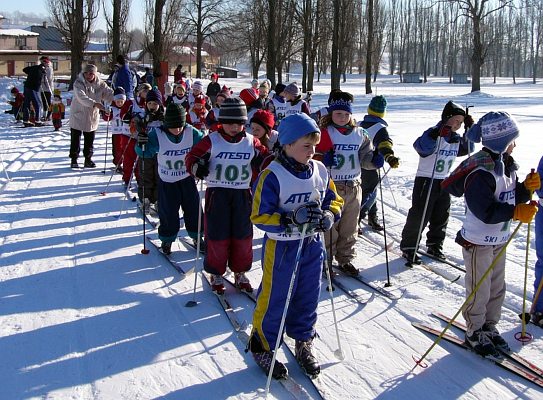 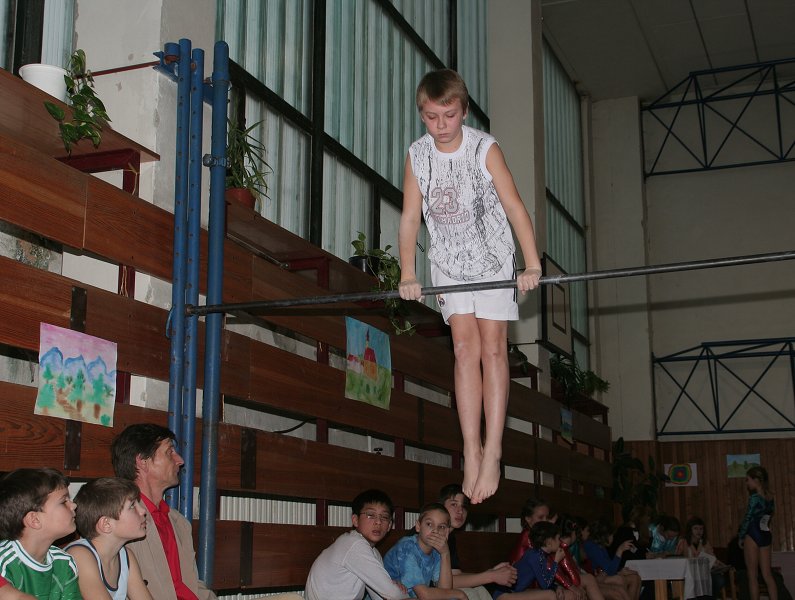 © Tom Vespa
Starší školní věk
11 – 15 let
nástup činnosti pohlavních hormonů.
 děvčata 1,5 – 2 roky náskoku
 výrazný negativní vliv na motoriku mají disproporce v růstu, projevuje se diskoordinací pohybů, zhoršením obratnosti a silové schopnosti, přesnosti a plynulosti pohybu, motorickým neklidem. 

Vrchol negace je u děvčat ve 13 u chlapců ve 14 – 15. 

Pravidelná tělesná výchova v pubertě tlumí negativní projevy v motorice. 

Na konci tohoto období můžeme pozorovat typicky ženskou a mužskou motoriku. 
- Žena: zaoblenost a plynulost pohybu. 
- Muž: silový projev.
© Tom Vespa
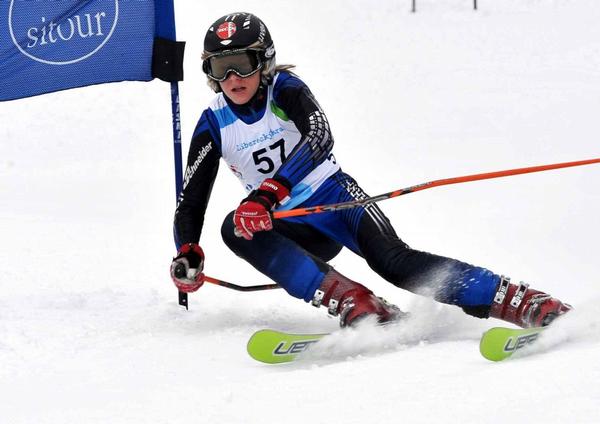 Starší školní věk
11 – 15 let
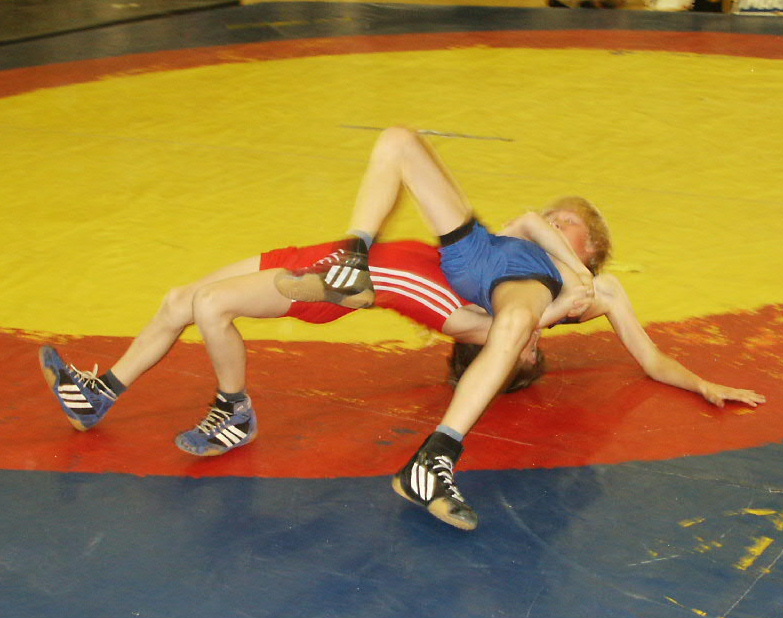 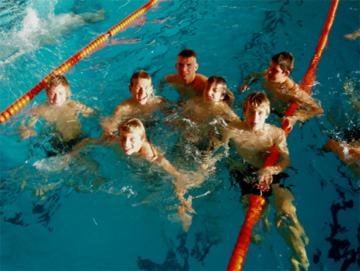 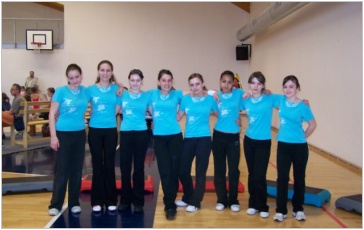 © Tom Vespa
Období adolescence
15 – 20 let
mizí anatomické disproporce a diskoordinace motoriky předchozího období. 

 nastupuje období vrcholu motorické aktivity života člověka, 

 chlapci výkonnostně jasně převyšují dívky - výrazné rozdíly zejména v lokomočních pohybech a činnostech využívající velké svalové skupiny.

 trénované ženy předčí ve speciální výkonnosti muže, ženský pohyb vyniká ladností nad pohybem mužů.
© Tom Vespa
Období adolescence
15 – 20 let
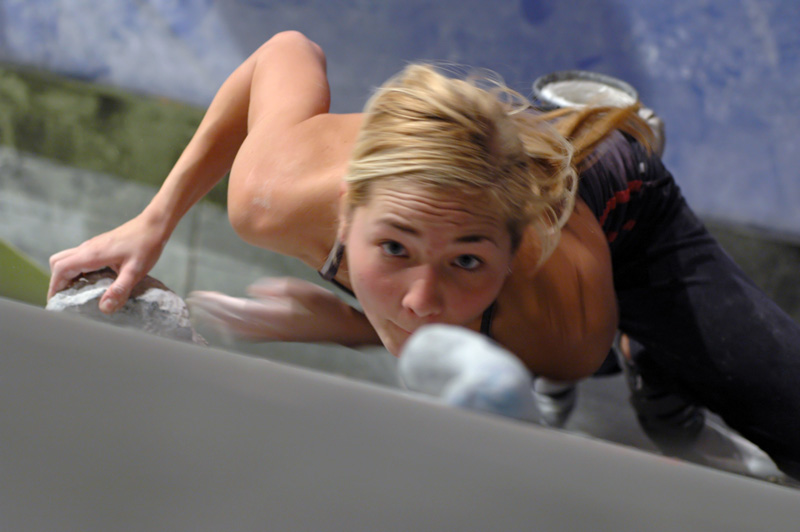 © Tom Vespa
Mladší dospělost
20 – 35 let
motorická výkonnost je značně diferencovaná především v závislosti na somatotypu, zaměstnání, trénovanosti a životosprávě jedince. 

 výrazný pokles výkonnosti nastává již v tomto období u jedinců s hypokinetickým způsobem života.

 nejlepší předpoklady pro rozvoj maximální úrovně 
 rychlosti a obratnosti jsou kolem 20. roku
 pohyblivosti 23. roku a síly
 vytrvalosti mezi 26. – 30. rokem života.
© Tom Vespa
Mladší dospělost
20 – 35 let
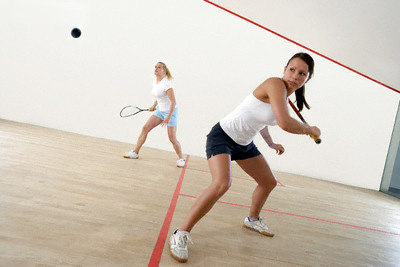 © Tom Vespa
Střední dospělost
35 – 50 let
mezi jedinci značné motorické rozdíly v závislosti na vlivu prostředí.

 úroveň jednotlivých motorických schopností přirozeně klesá (rychlost, obratnost, pohyblivost), tréninkem lze udržet vysokou úroveň síly a vytrvalosti (do 6. decenia). 

 techniku pohybu lze zlepšovat i v tomto období.
© Tom Vespa
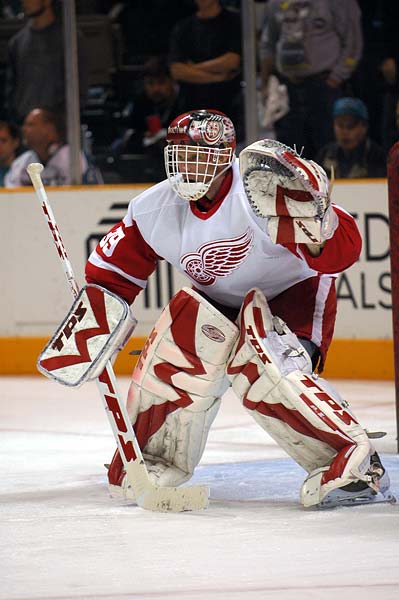 Střední dospělost
35 – 50 let
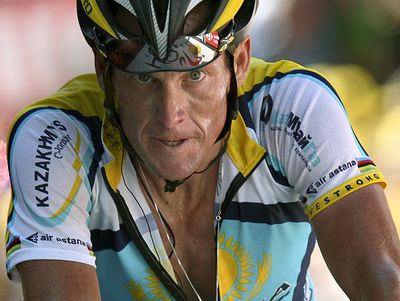 © Tom Vespa
Starší dospělost
50 - 65 let
dochází k přirozenému poklesu úrovně všech pohybových schopností a motorické výkonnosti, úroveň poklesu lze snížit trénovaností.
Období stáří
65 – 75 let
dochází k značným změnám v motorice, projevující se poklesem tempa
 pohybů, strnulostí a neplynulostí pohybů, ztrátou pohybové harmonie. 
Tyto znaky tzv. stařecké motoriky lze vhodnými formami tělesné aktivity oddálit často až do 8. decenia.
© Tom Vespa
Období středního věku 45 - 60 let
Období stáří
65 – 85 let
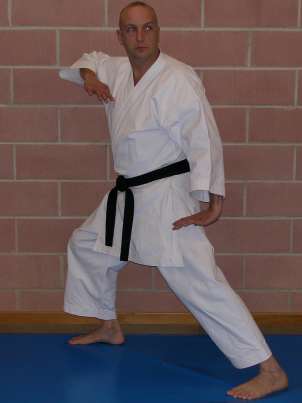 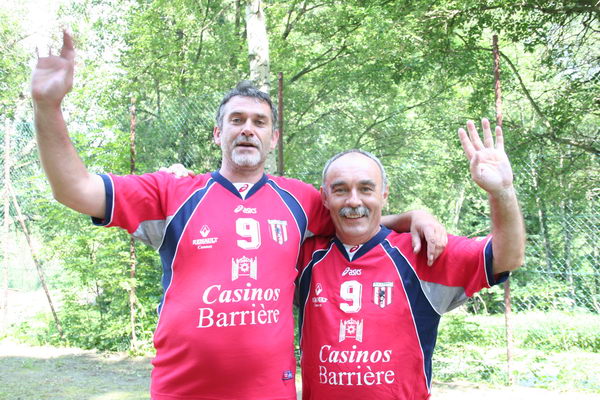 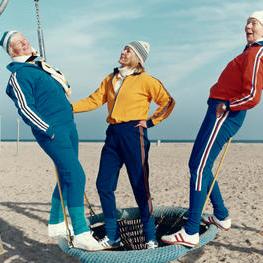 © Tom Vespa
Dlouhověkost
85 – ... let
pokles motoriky je již nevyhnutelný, rozdíly mezi trénovanými a netrénovanými jedinci mizí
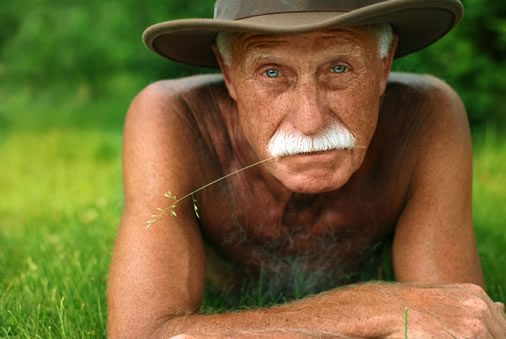 © Tom Vespa